Unit 6   TV programmes
Grammar
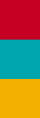 WWW.PPT818.COM
课前自主预习
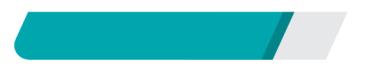 攻击，进攻
雄性的；男(性)的
北极熊
摄影棚；录音室
introduce…to sb
take part in the game show
in danger
realize one's dream
have a chance to do sth
have little interest in sth
对……非常了解
生活在野外
立刻
需要做某事
go to
have any time to
finds
interesting
introduce it to us
know
very well
travel around it with
arrive at
heavy
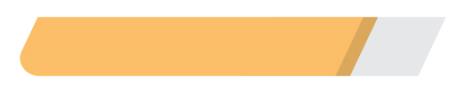 课堂互动探究
词汇点睛
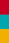 ●1　in danger 处于危险中
[观察] What will a bear do if it's in danger?
如果一只熊遇到危险，它会做什么呢？
[探究]  in danger意为“处于危险中”，danger是
名词，其形容词形式是________。
dangerous
[拓展] 由in构成的短语：
____________ 其实，实际上　　____________ 需要
____________ 排成一行                ____________ 处于困境中
____________________________ 为某人的生命安全担忧
in fact
in need
in line
in trouble
in fear of one's life
活学活用
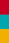 1．用方框中所给的短语完成句子
(1)I was ____________， so I cried out loudly.
(2)____________， I would advise them not to do that.
(3)All the children were ____________ for free ice cream.
(4)The charity aims to provide assistance for people ____________.
in line, in danger , in need, in fact
in danger
In fact
in line
in need
●2　arrive at 到达
[观察] We will arrive at the studio around 9：30 a．m. unless 
the traffic is very heavy. 我们将在上午9：30左右到达录音室，
除非交通非常拥挤。
[探究]  arrive at意为“到达”，后接________；若接大地点，常
用介词________。　
They will arrive in Paris next Monday. 
他们将于下周一到达巴黎。
小地点
in
[辨析]  reach, get to与arrive 
reach 是及物动词，后必须接表示地点的名词作宾语；get必须
和to连用表示“到达”，后接地点副词时，get to和arrive in/at
中的介词均省去。如果后面不接地点，表示“到达”则只能用arrive。
How can I get to/reach/arrive at the post office?
我怎样能到达邮局？
When you arrive there, please let me know. 
当你到那儿的时候，请让我知道。
2．2017·盘锦    Chinese President Xi Jinping arrived ________
     America ________ April 7th, 2017.
    A．in; on         　        B．at; in
    C．in; in                      D．at; on
A
【解析】考查介词的用法。arrive in表示到达一个较大的地arrive 
 at表示到达一个较小的地点，可排除B、D两项。另外，介词in后
 接年份或月份，如in 2017, in June；on后接星期、日期或某天的上
午、下午或晚上，如on Sunday, on June 1st，因此排除C项。故选A。
语法聚焦
[一、if引导的条件状语从句的用法]
教材典句
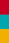 1．If you are a football fan, you will not miss this week's programme.
如果你是一个足球迷，你一定不要错过这周的节目。
2．If you enjoy solving mysteries, you might like this film.
如果你喜欢破解疑案，你可能喜欢这部电影。
3．If you get scared easily, don't watch it!
如果你容易受到惊吓，不要看它！
语法探究
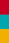 1．if引导的条件状语从句表示主句动作发生的前提条件。
If he continues keeping ahead, he will win the race. 
如果他继续保持领先地位，他将赢得这场比赛。
2．“祈使句＋and/or＋简单句”有时可替代if引导的条件状语
从句和主句。其中and表示顺承；or则表示转折，意为“否则”。 
If you work hard, you will live a better and happier life.
＝Work hard, and you will live a better and happier life.
如果你们努力工作，你们将会过上更好、更幸福的生活。
If you don't get up early, you will be late for school. 
＝Get up early, or you will be late for school.
如果你不早点起床，你上学就会迟到
[拓展] 在学习条件状语从句时，要注意以下几点： 
(1)时态
如果主句是一般将来时态，从句要用____________表示将来。
If it doesn't rain tomorrow, these foreigners will visit the Great Wall. 
如果明天不下雨，这些外国人将去游览长城。
一般现在时
(2)主从句的位置
从句可以位于主句之前，也可以位于主句之后。如果从句在前时，
主从句之间常用逗号隔开。
If you turn to him, he will help you.
＝He will help you if you turn to him.
假如你向他求助，他会帮助你。
如果
[注意] if的两面性：if引导条件状语从句时，意为“____________”；
引导宾语从句时，意为“____________”。
Everything will dry out if it doesn't rain.
如果不下雨，所有东西都会干枯。(if引导的是条件状语从句)
I don't know if it will rain tomorrow.
我不知道明天是否会下雨。(if引导的是宾语从句)
是否
活学活用
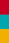 用括号内所给单词的适当形式填空
1．If you________ (feel) tired, you _________(have to)  have a rest.
2．Where ________ he ________ (see) the film if he ________ 
      (have)  time?
feel
will have to
see
has
will
3．If there ________ (be) fewer trees, there ________ (be) more
      pollution.
4．If Maria __________ (live) alone, she ________(keep) a pet 
      parrot.
5．Lana ________ (buy) a new dress if the old one ________ (be) 
      out of  style.
will be
are
will keep
lives
is
will buy
[二、unless 引导的条件状语从句的用法]
教材典句
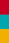 1．Unless the weather report says it is going to rain, you will not have
 to take an umbrella with you.
除非天气预报说有雨，否则你不必携带雨伞。
2．The situation will continue unless humans stop hunting 
them for their fur and bones.
这种情形将继续下去，除非人类停止为获取它们的毛皮和骨
头而猎杀它们。
语法探究
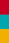 unless意为“除非，如果不”，引导条件状语从句，相当于
“____________”。
You'll fail in the English exam unless you work hard. 
＝You'll fail in the English exam if you don't work hard. 
除非你努力学习，否则你英语考试将不及格。
if…not
[注意]  (1)unless引导的条件状语从句和if引导的条件状语从句一样，
用____________表示将来。
You'll never really know what happiness is unless you have something
 to compare it with.
只有通过对比，你才能真正明白幸福的含义。
一般现在时
(2)“祈使句＋and/or＋简单句”可替换含有unless引导的条件状语从
句的复合句。
You'll miss the bus unless you walk more quickly. 
＝Walk more quickly, or you'll miss the bus.
除非你走快一点，否则你将赶不上公共汽车。
You won't hear anything unless you listen carefully.
＝Listen carefully, or you won't hear anything. 
除非你仔细听，否则你将什么都听不到。
活学活用
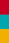 1.除非你真不懂，不然别让我解释。
   Don't ask me to explain________ you ________________________．
really don't understand
unless
2．不要许诺任何事情，除非你有百分百的把握。
       ________________________________ you're 100 per cent sure.
Don't promise anything unless
3．翻译句子
     只要明天不下雨，我们就去参观长城。
      _______________________________________________
We'll visit the Great Wall tomorrow unless it rains.
4．2017·黄冈   —Do you think we should share our problems with
      our parents?
      —Sure! ________ we talk to them, we'll feel worse.
     A．If	   B．Although     C．Because       D．Unless
D
【解析】考查连词辨析。句意：“你认为我们应该和我们的父母分享我
们的问题吗？”“当然！________我们和他们谈谈，我们 会感到更糟。”
if意为“如果”；although意为“尽管”；because意为“因为”；
unless意为“除非，如果……不”。结合句意可知选D。